muni.cz/go/ruw22
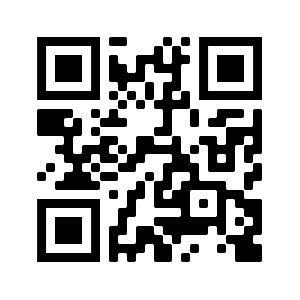